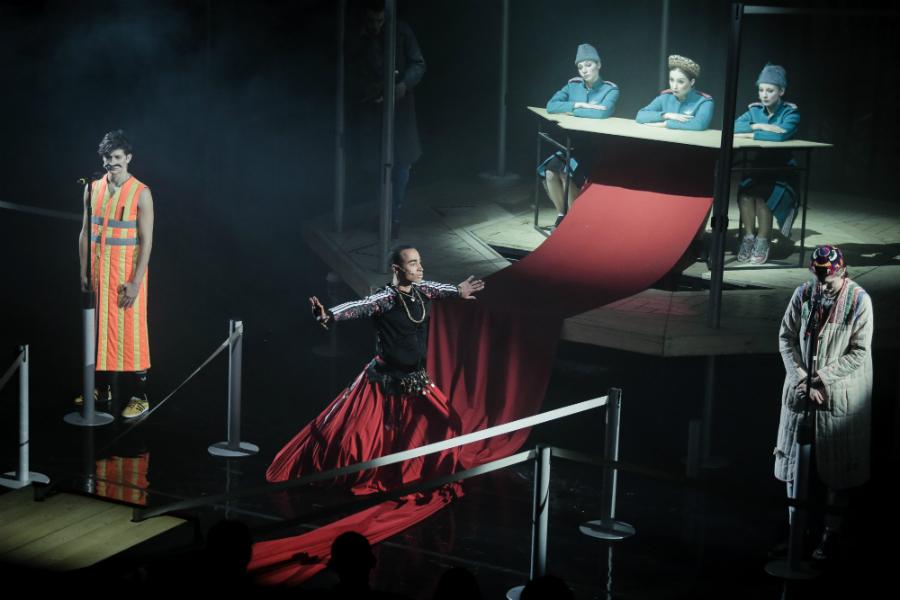 Спектакль 
«Сван»
Режиссёра 
Ю.Квятковского
Автор презентации Полина Киян
Мастерская Брусникина
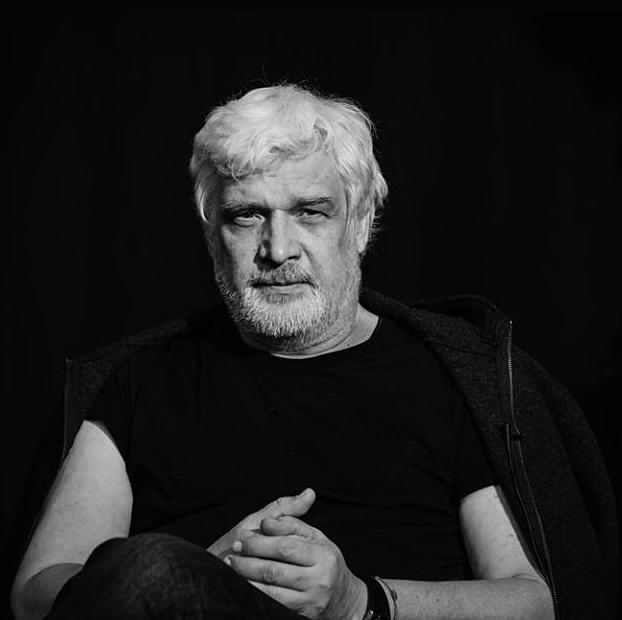 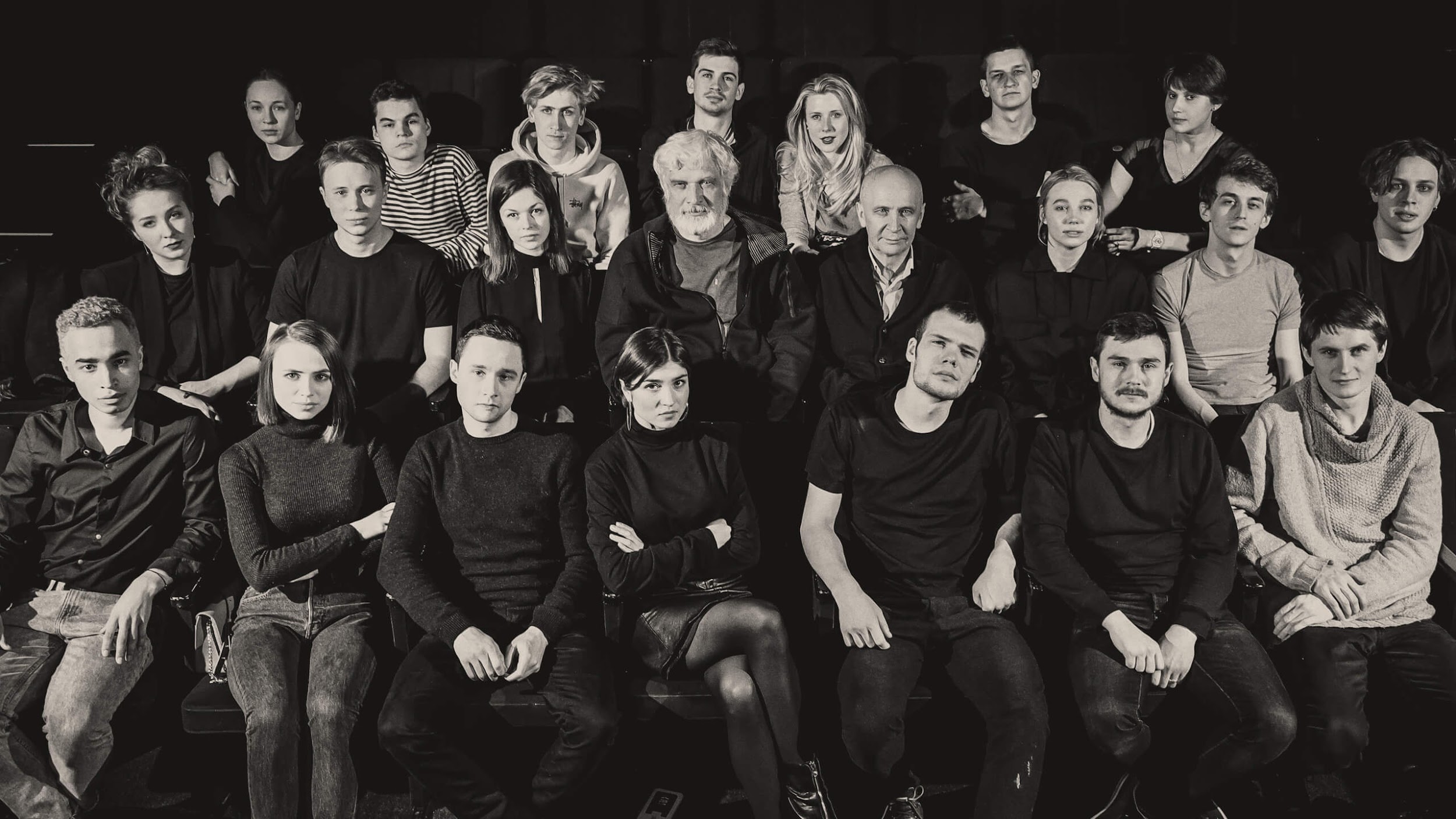 Екатерина Троепольская и Андрей Родионов
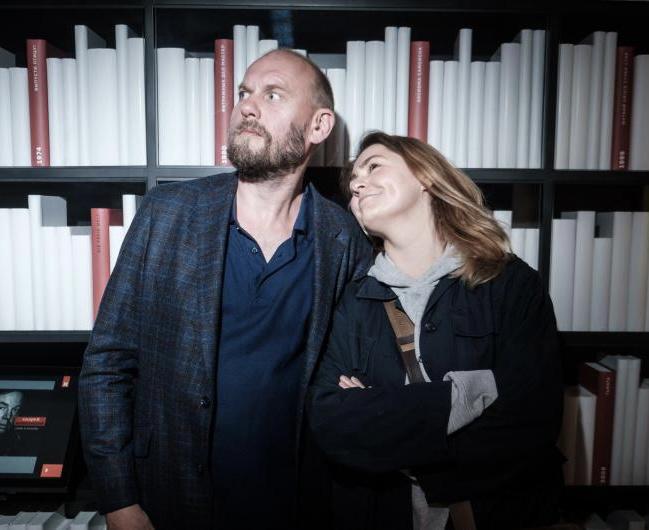 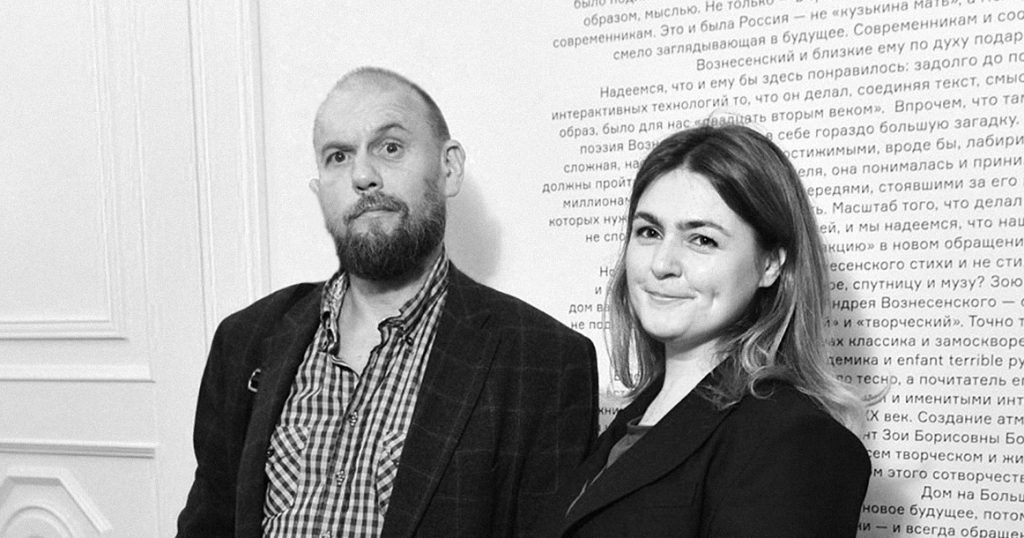 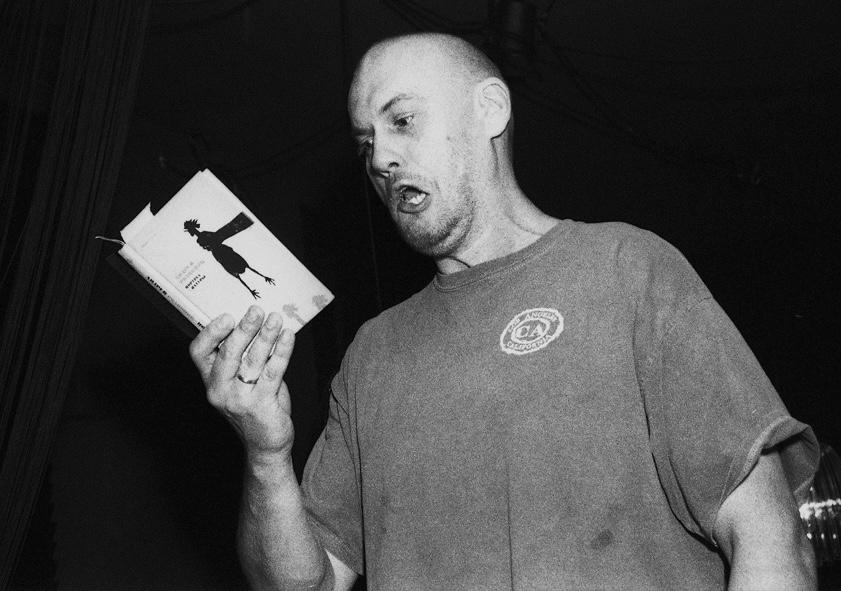 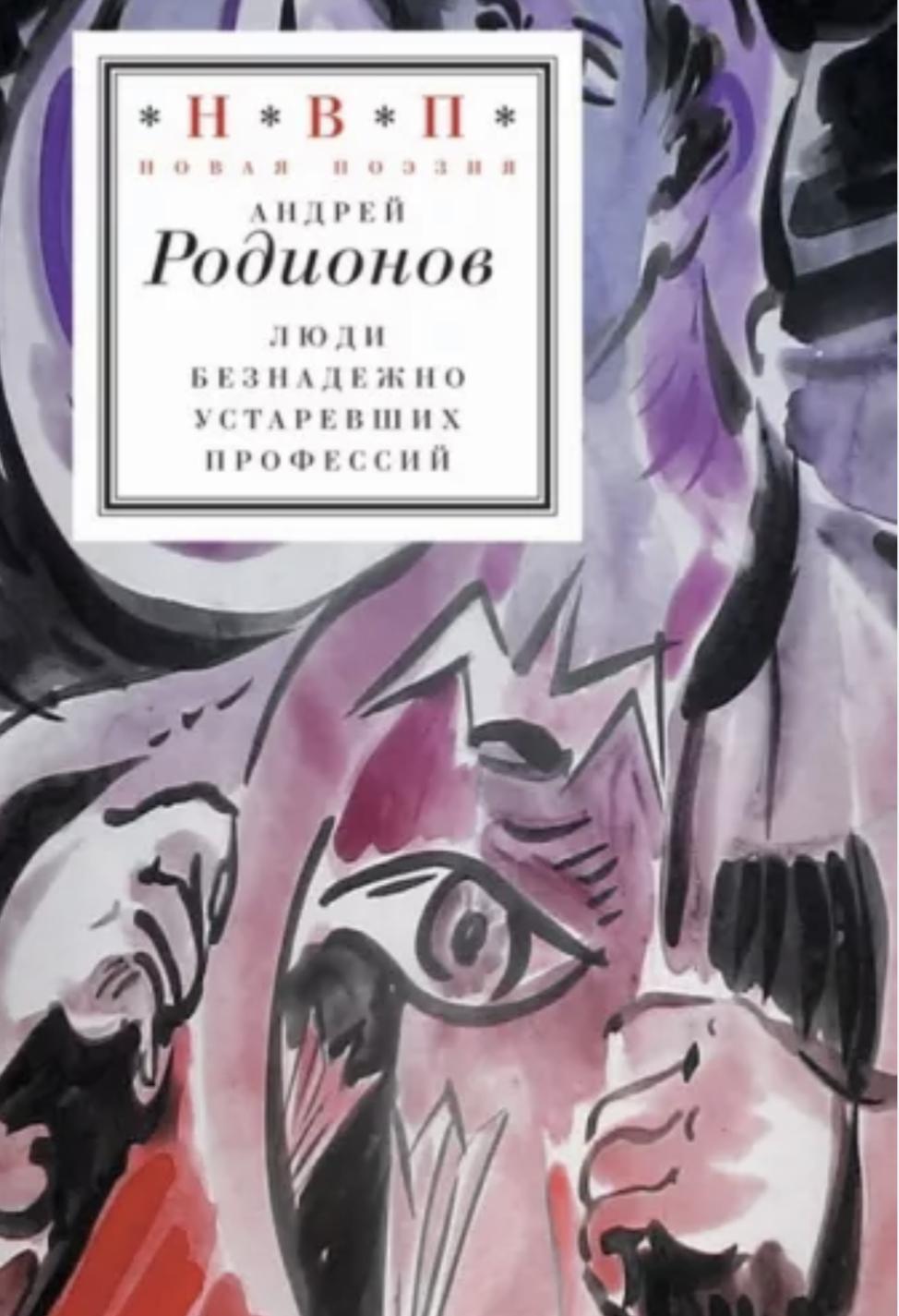 Сюжет пьесы
Действие происходит в ближайшем будущем вымышленного государства Лебедяния. Оно считается самой поэтической страной на земле. Главные герои — мигранты — здесь сталкиваются с проблемами: Федеральная миграционная служба предоставляет гражданство только тем, кто успешно сдает поэтический экзамен.
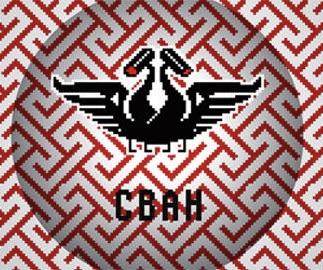 Как бы вы пересказали сюжет спектакля?
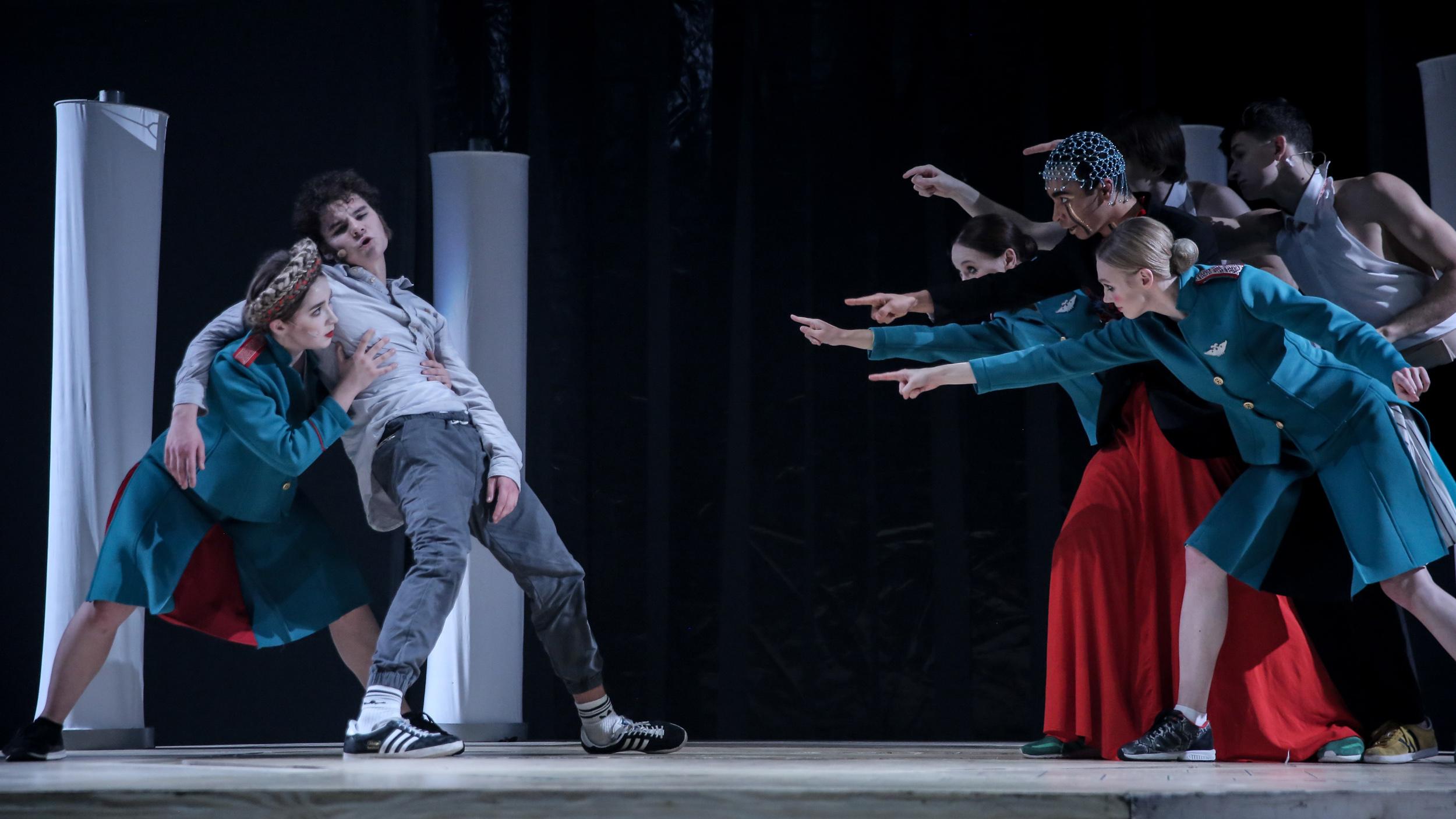 Образы России и русской культуры
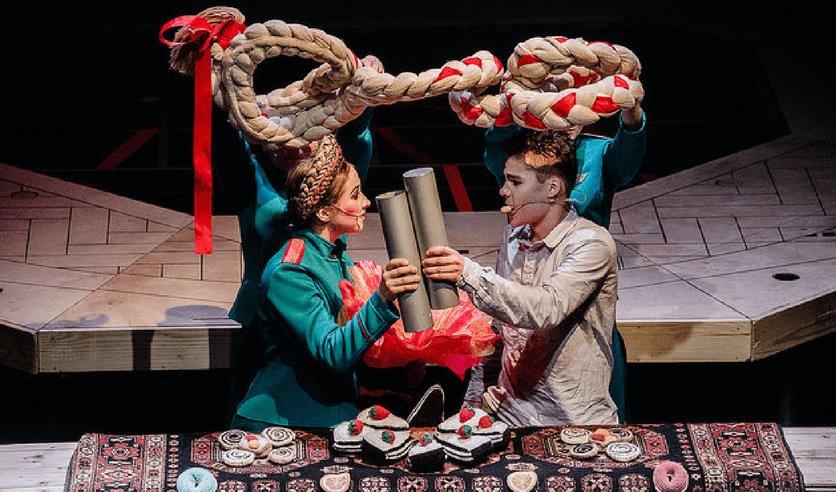 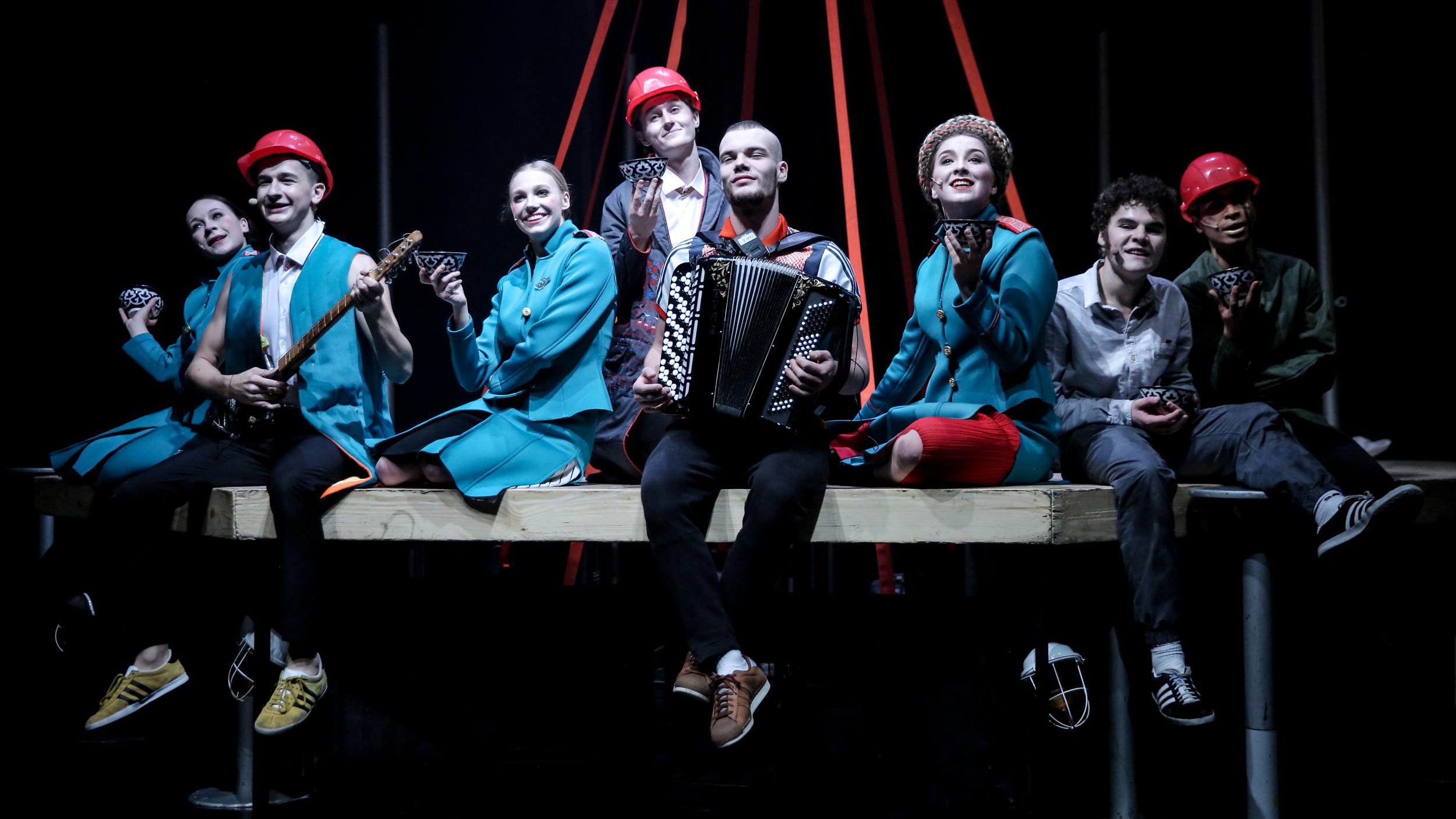 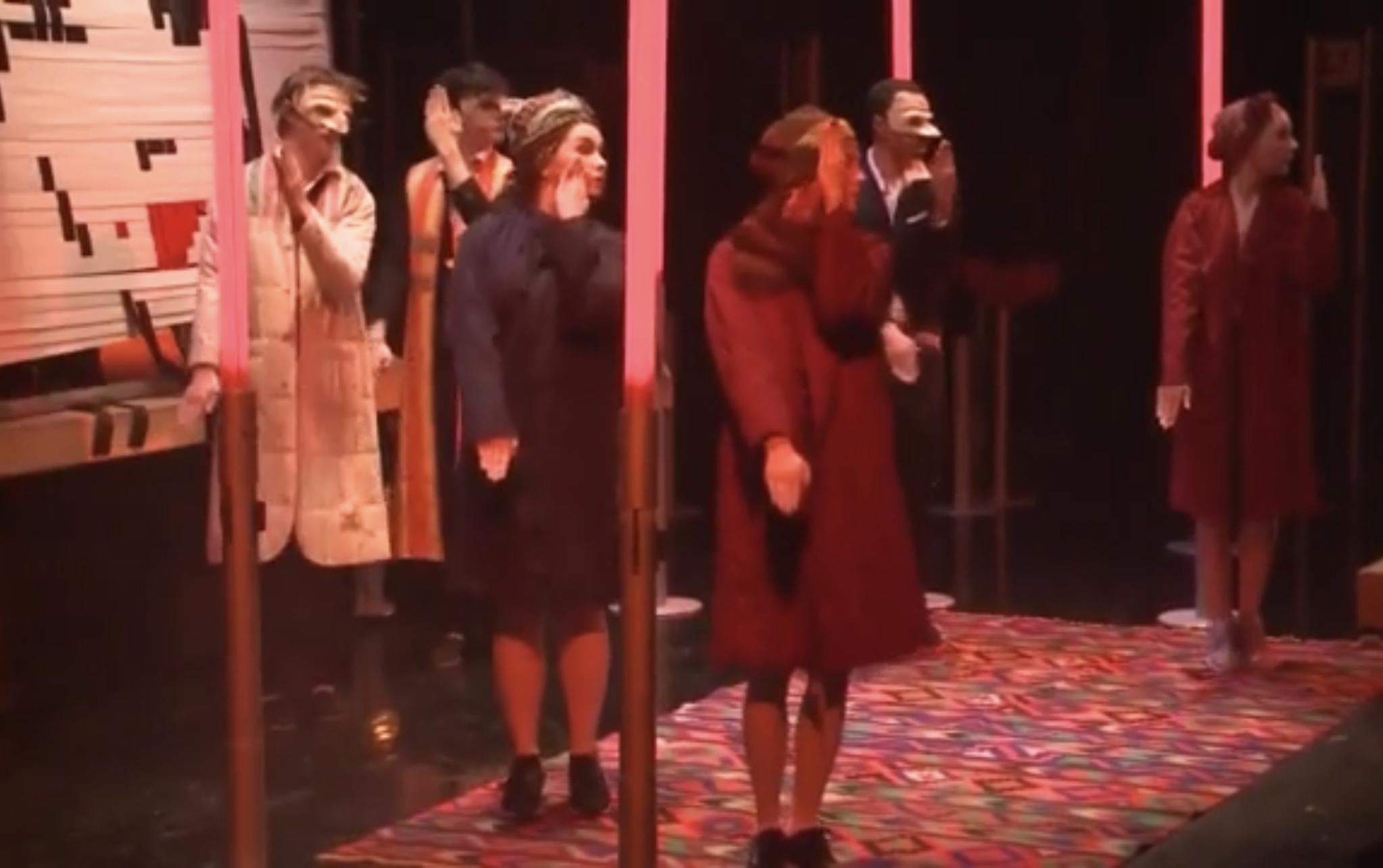 Индийская культура
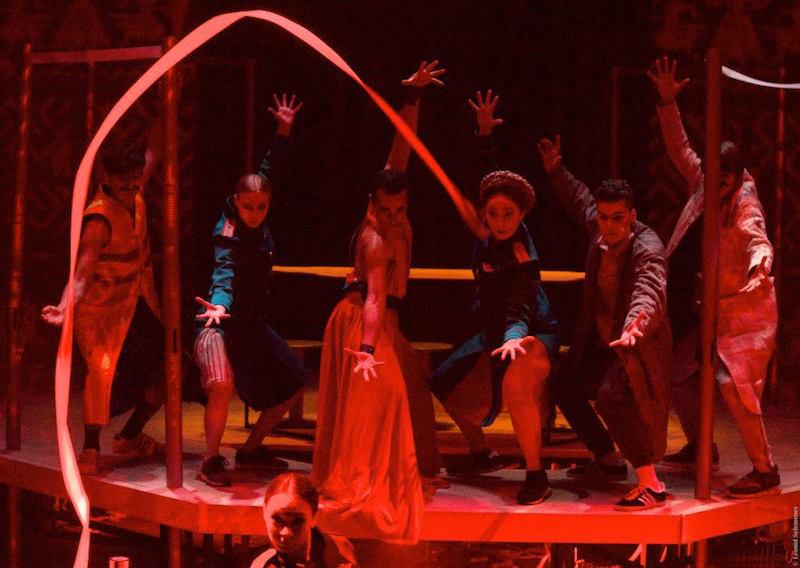 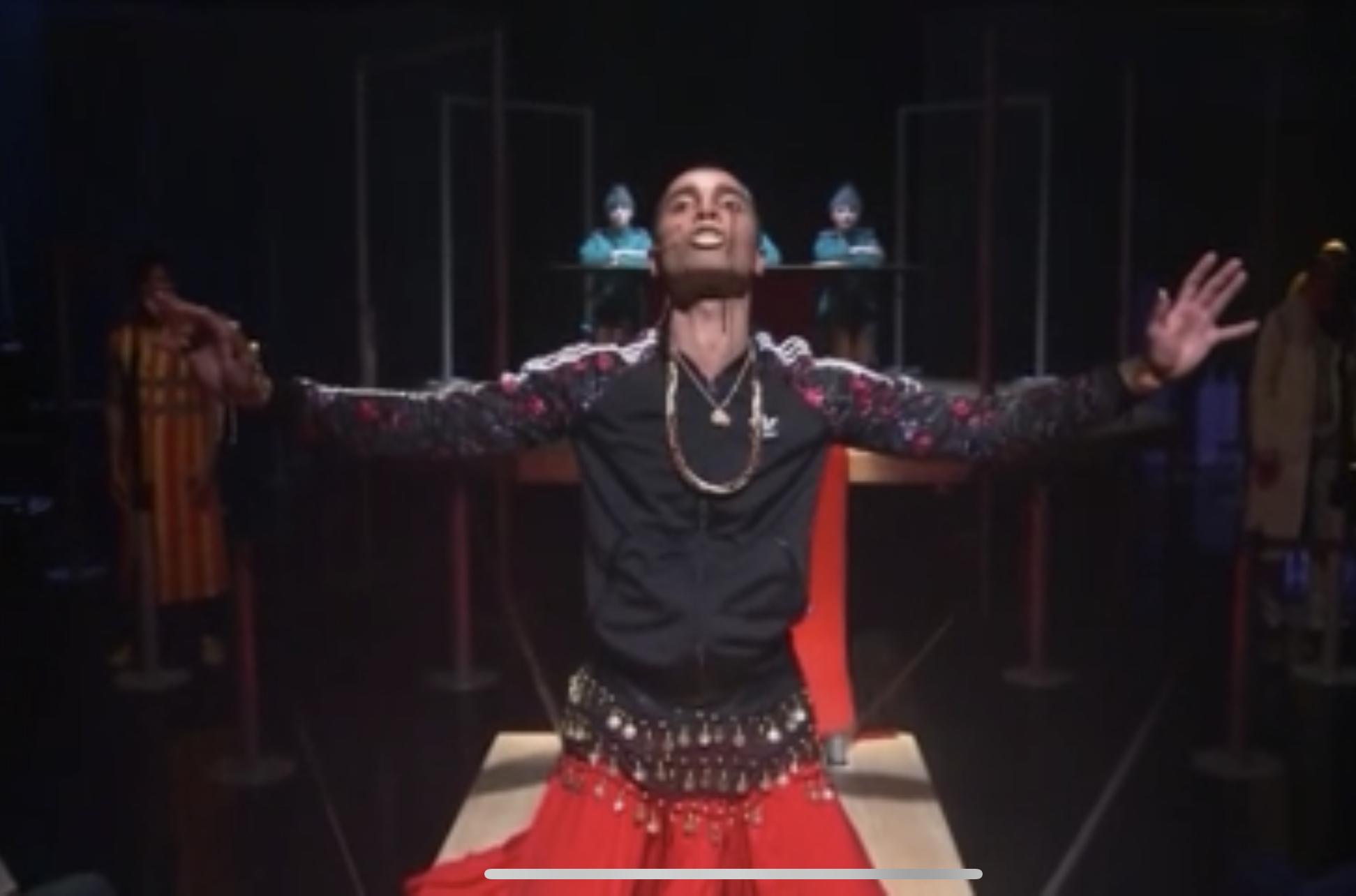 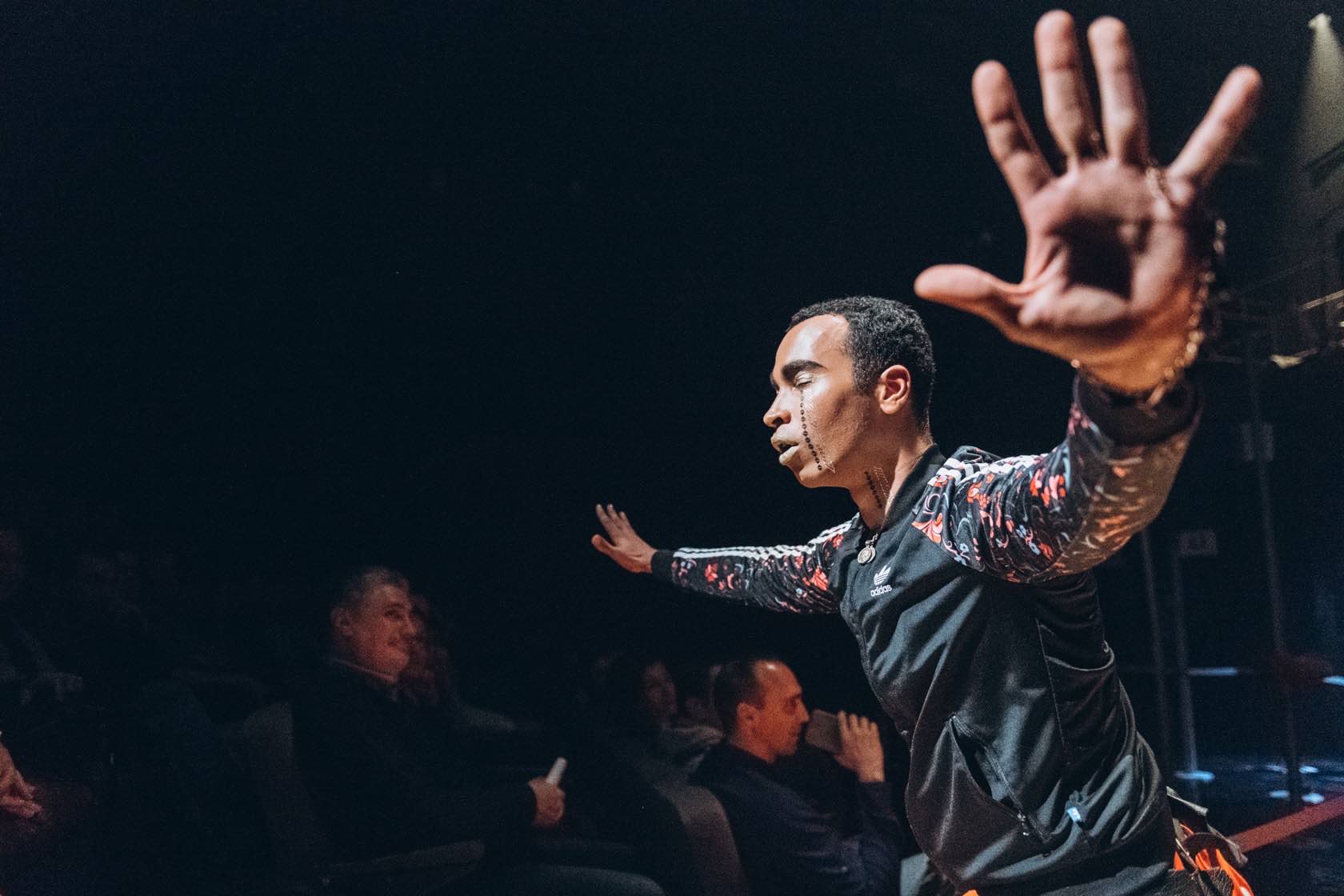 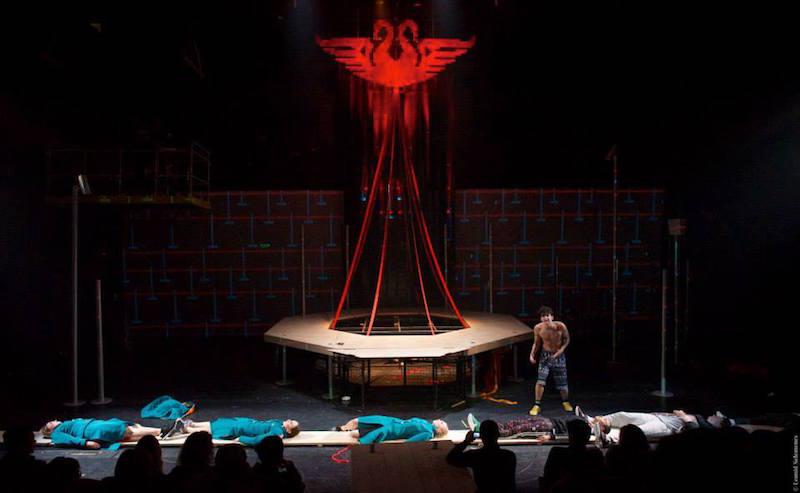 Как устроено оформление сцены?
Как оформлена сцена?
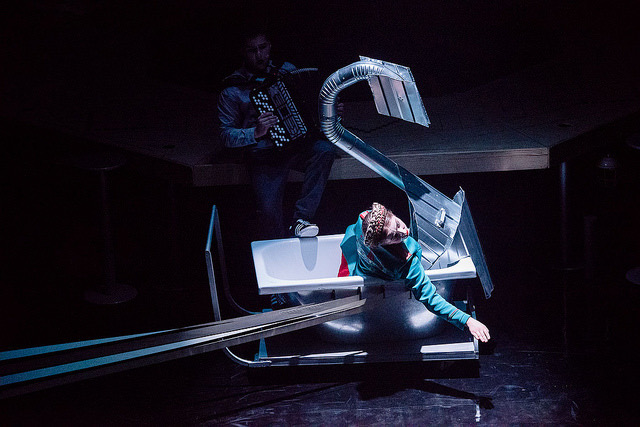 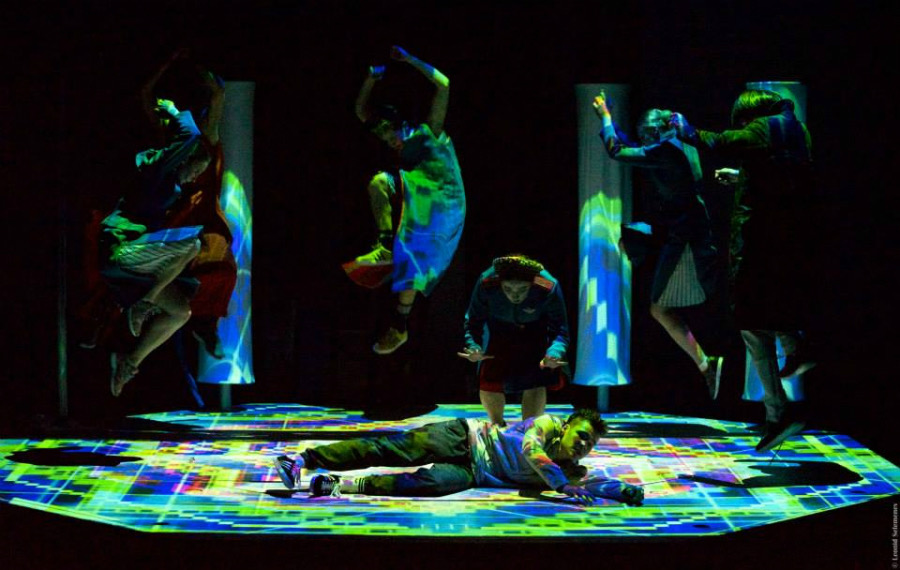 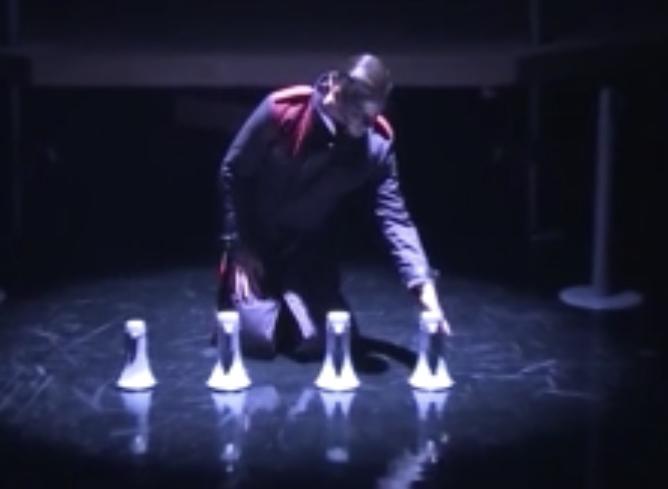